«Осознание профессии: оценка качества образования»
Предварительный анализ опроса студентов по
Образовательной программе Фармация
2021- 2022 уч год
В участие приняли 175 студентов
Специальность
1. Считаете ли вы что система оценки знаний объективна и справедлива?
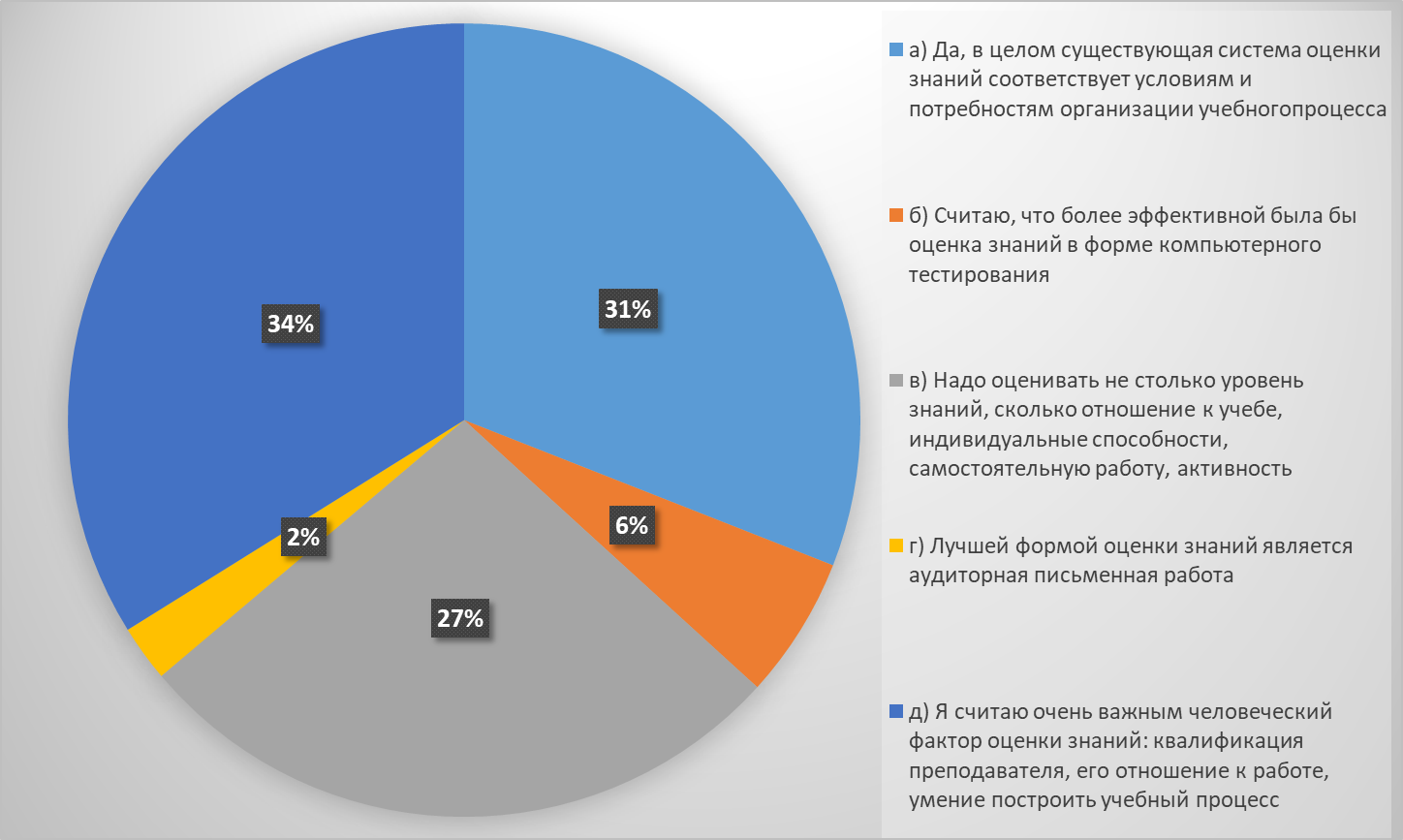 2. Какой фактор сыграл решающую роль при выборе специальности?
3.Удовлетворены ли Вы организацией учебного процесса (расписание занятий,объем недельной учебной нагрузки, расстановка педагогических кадров, использованиесовременных технологий обучений,  др.?
4.Удовлетворены ли Вы содержанием образовательной программы, методами обучения, (набор предметов, количество часов, соотношение теоретических и практических занятий)?
5.Как Вы оцениваете, достаточно ли Вы получаете знаний для эффективной профессиональной деятельности?
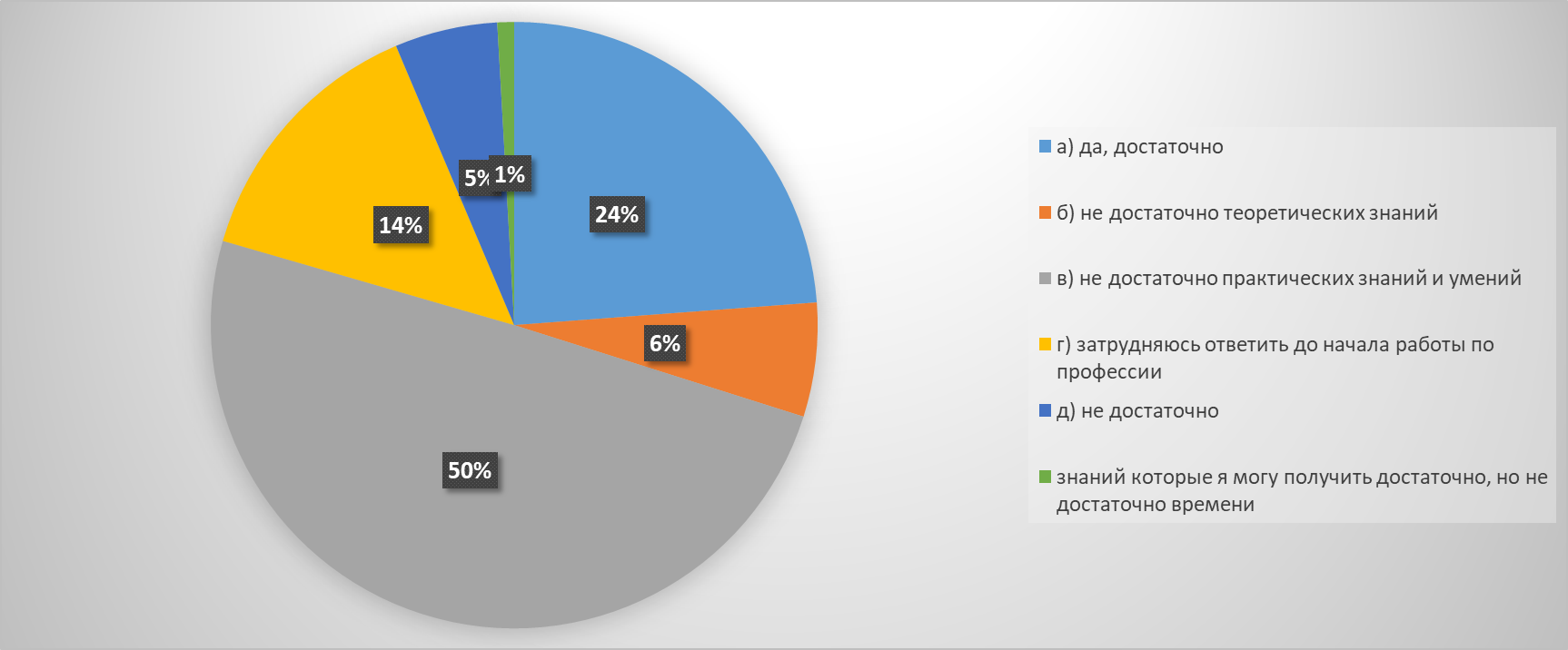 6. Считаете ли Вы, что образовательный процесс способствует раскрытию и реализации Ваших индивидуальных способностей?
7. Какой вид знаний, по Вашему мнению, является определяющим успеха вашей будущей профессиональной деятельности?
8. Оцените по 5-балльной шкале, насколько Вы удовлетворены различными сторонами учебного процесса(деятельность вуза по обеспечению качества подготовки специалиста, обеспечение высоквалифицированными преподавательскими кадрами, учебно-методической литературой, современными аудиториями, организация сессий и т.д.)
9. Укажите в каких мероприятиях Вы принимали участие в прошлом и текущем учебном году?
10. Какие проблемы Вы видите в организации учебного процесса?